Γράφοι - Εισαγωγή
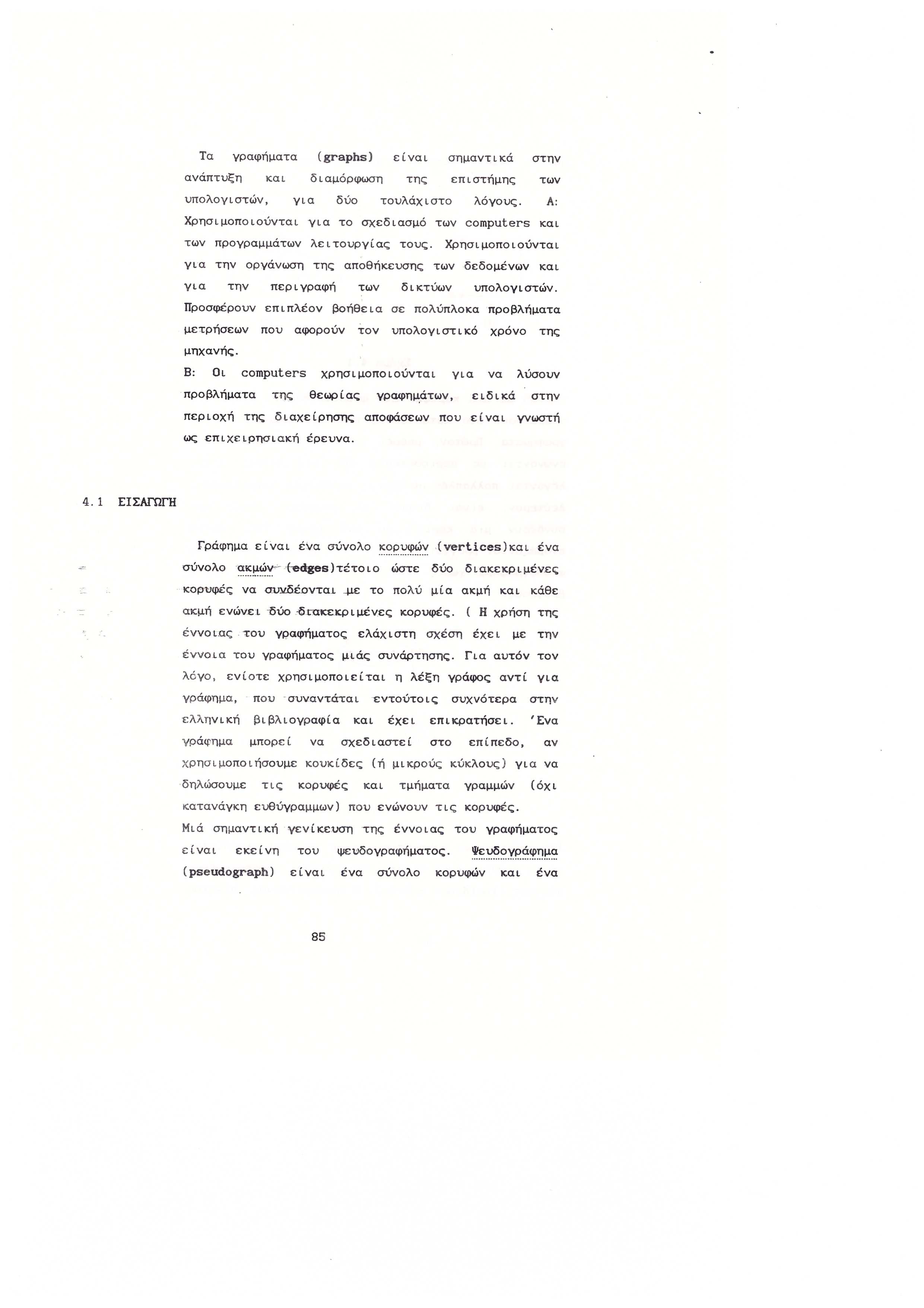 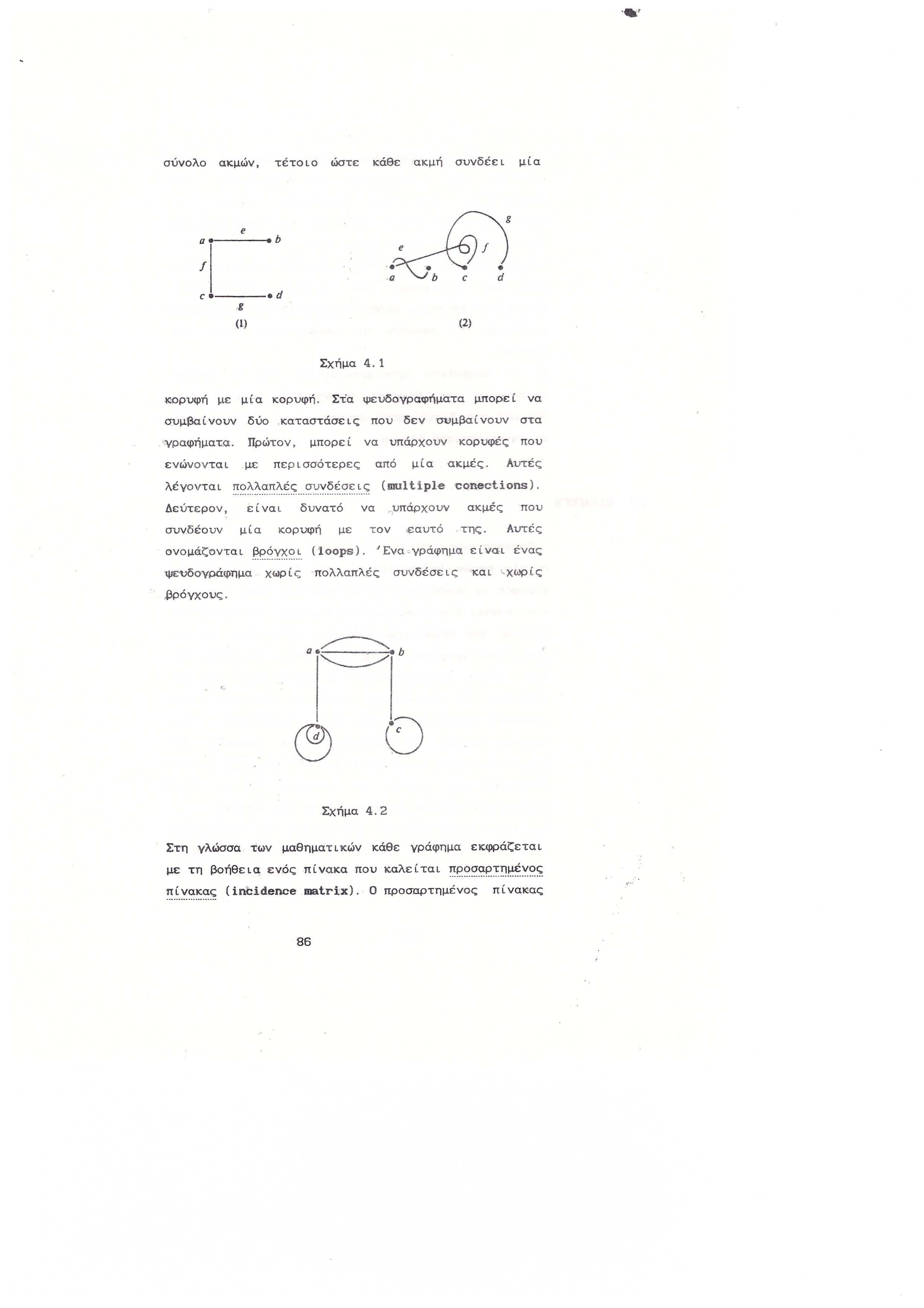 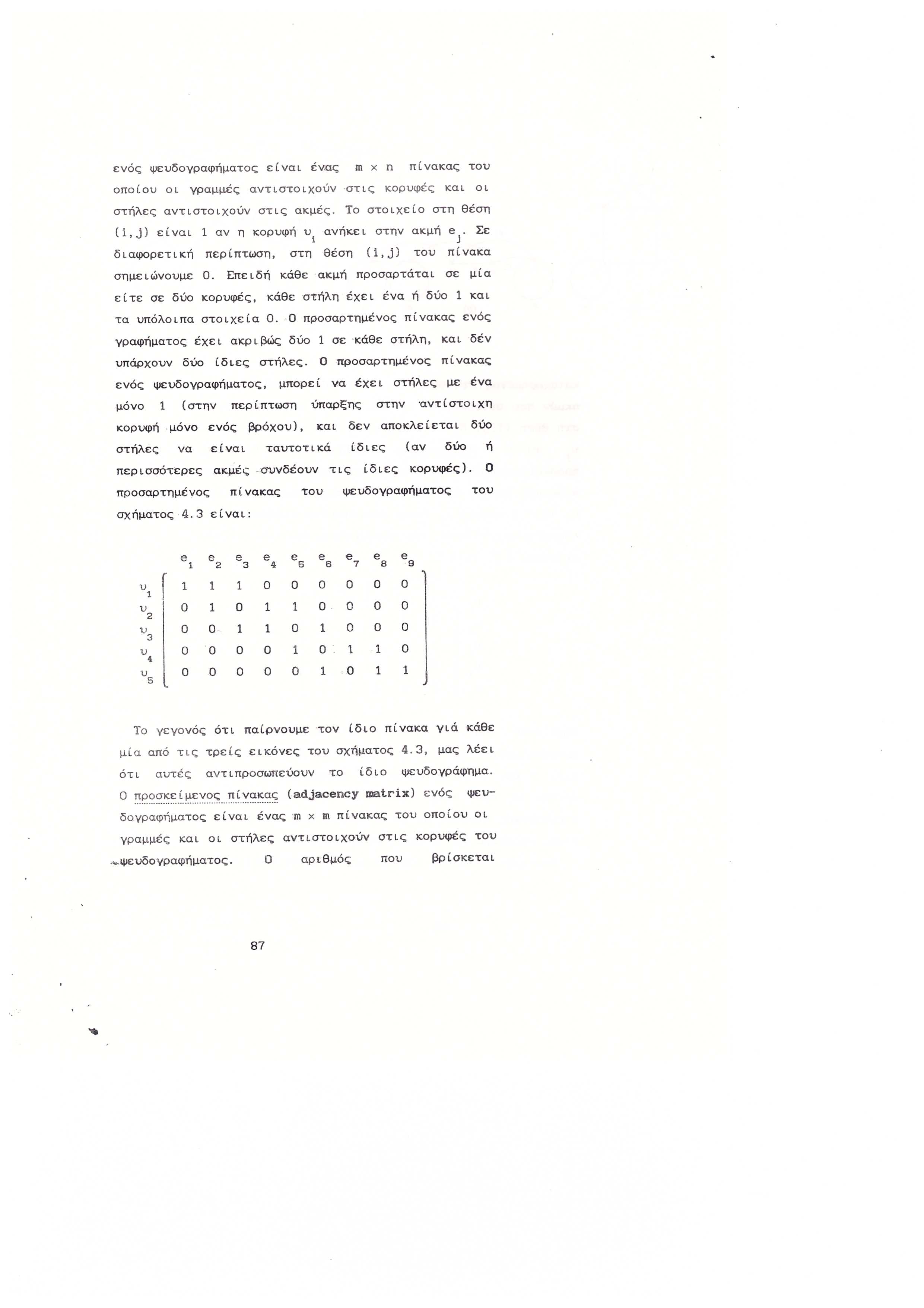 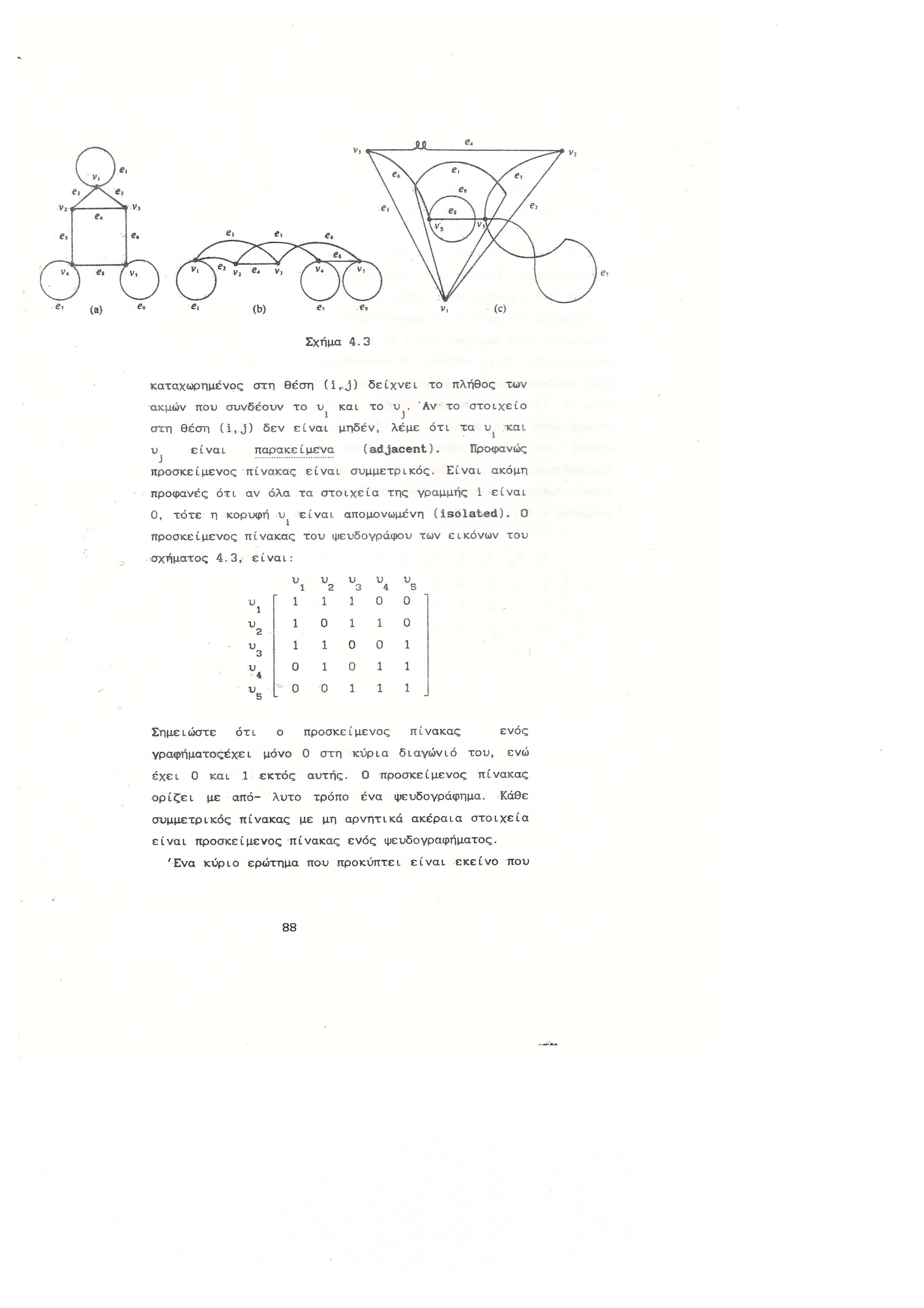 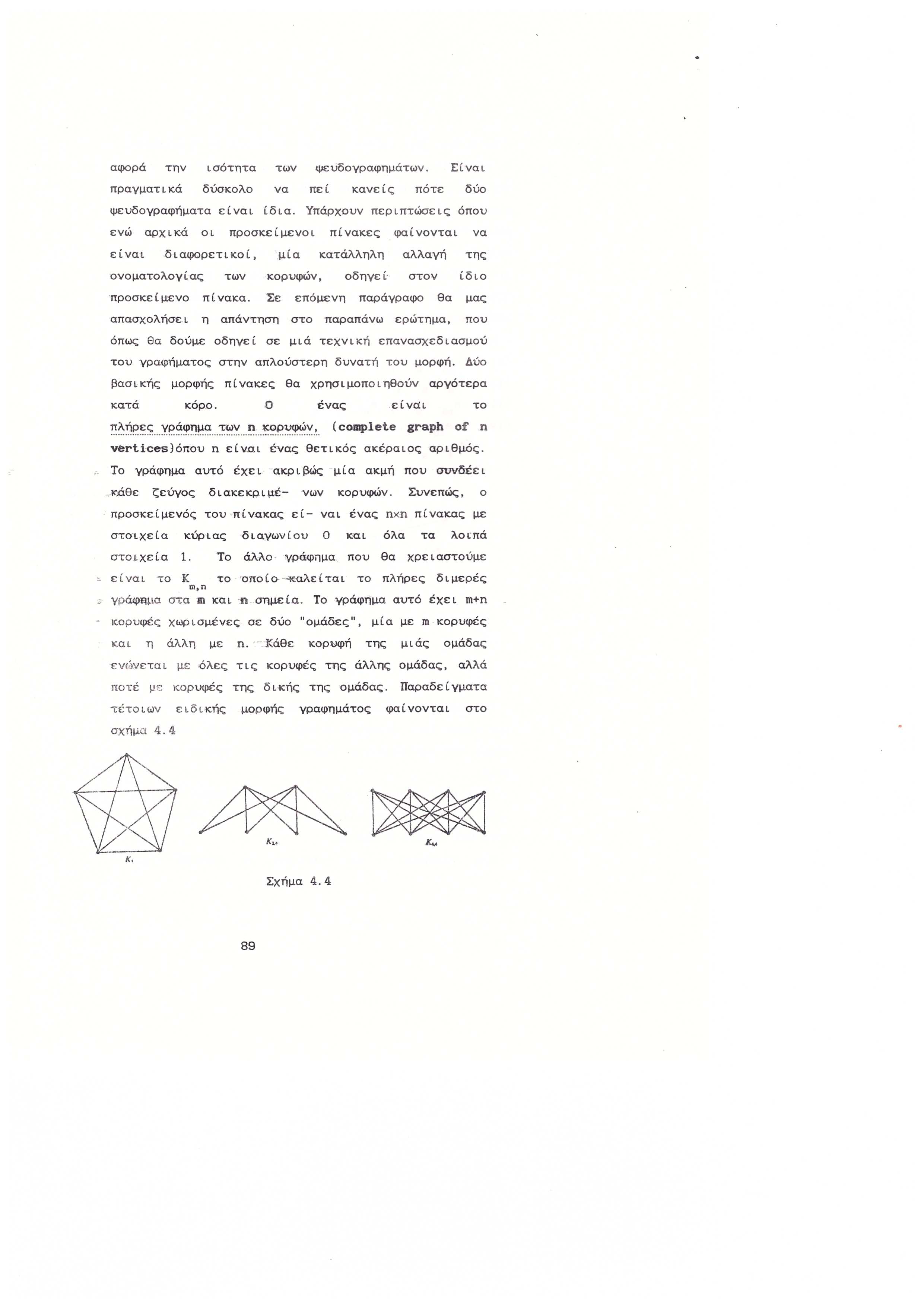 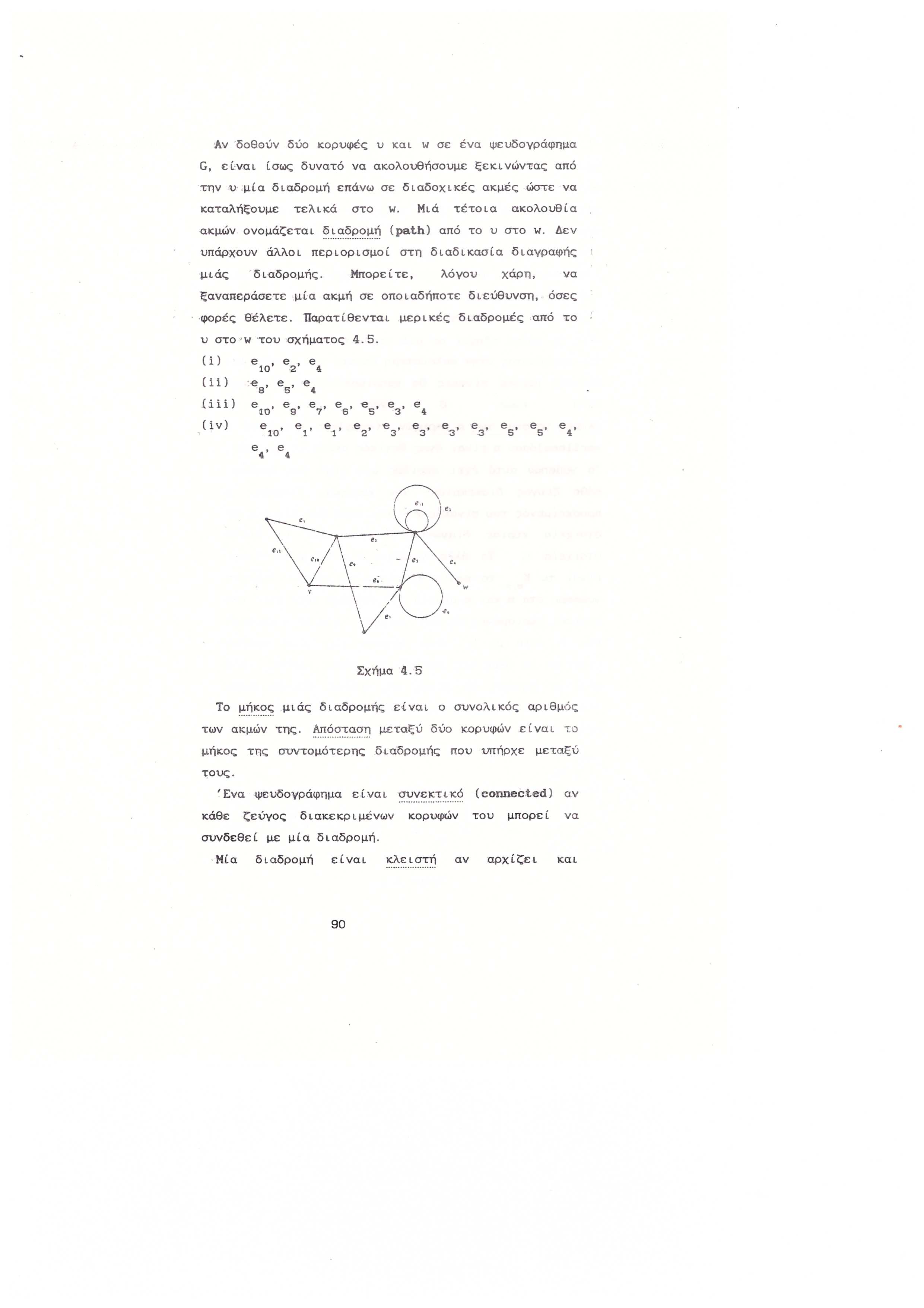 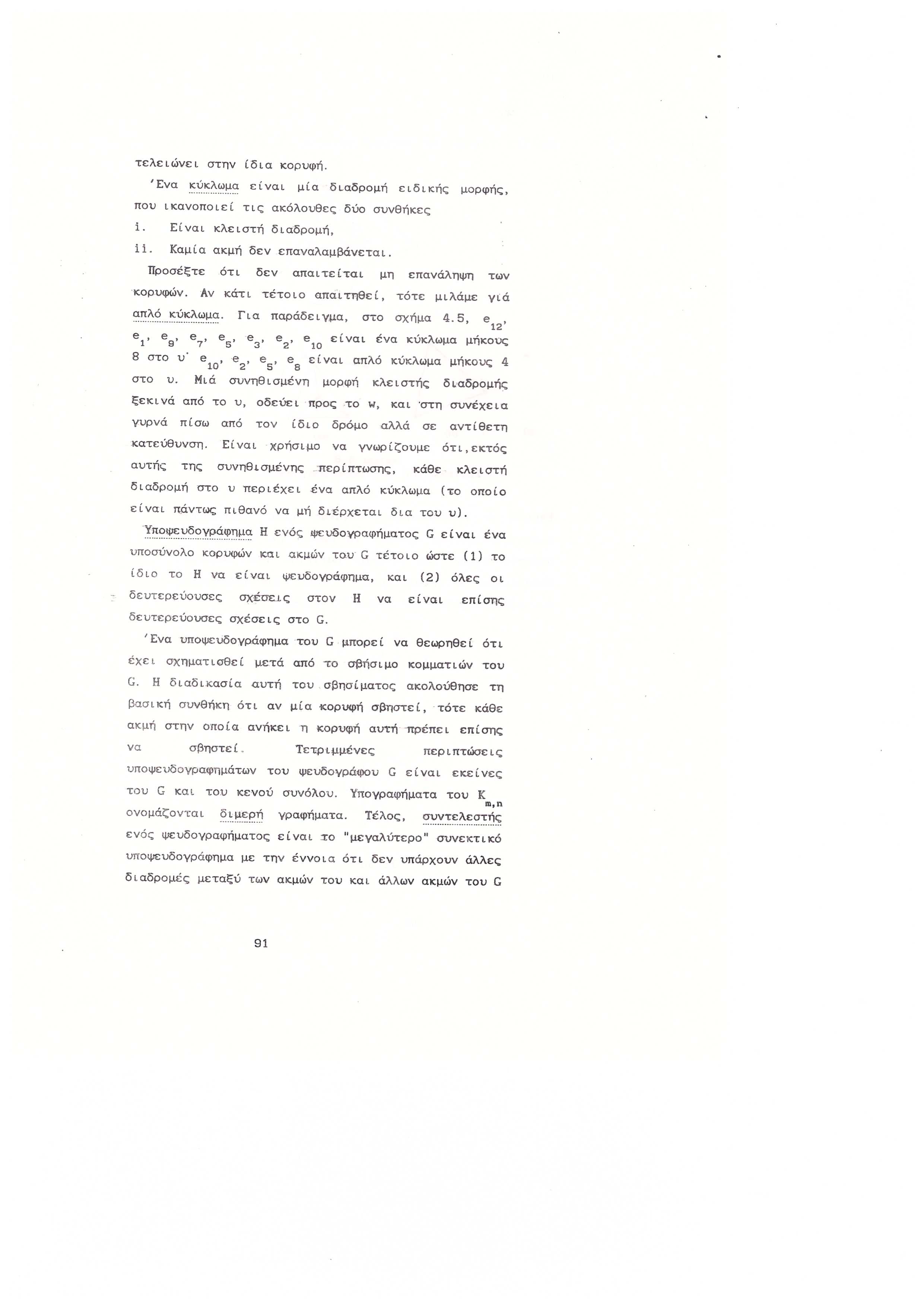 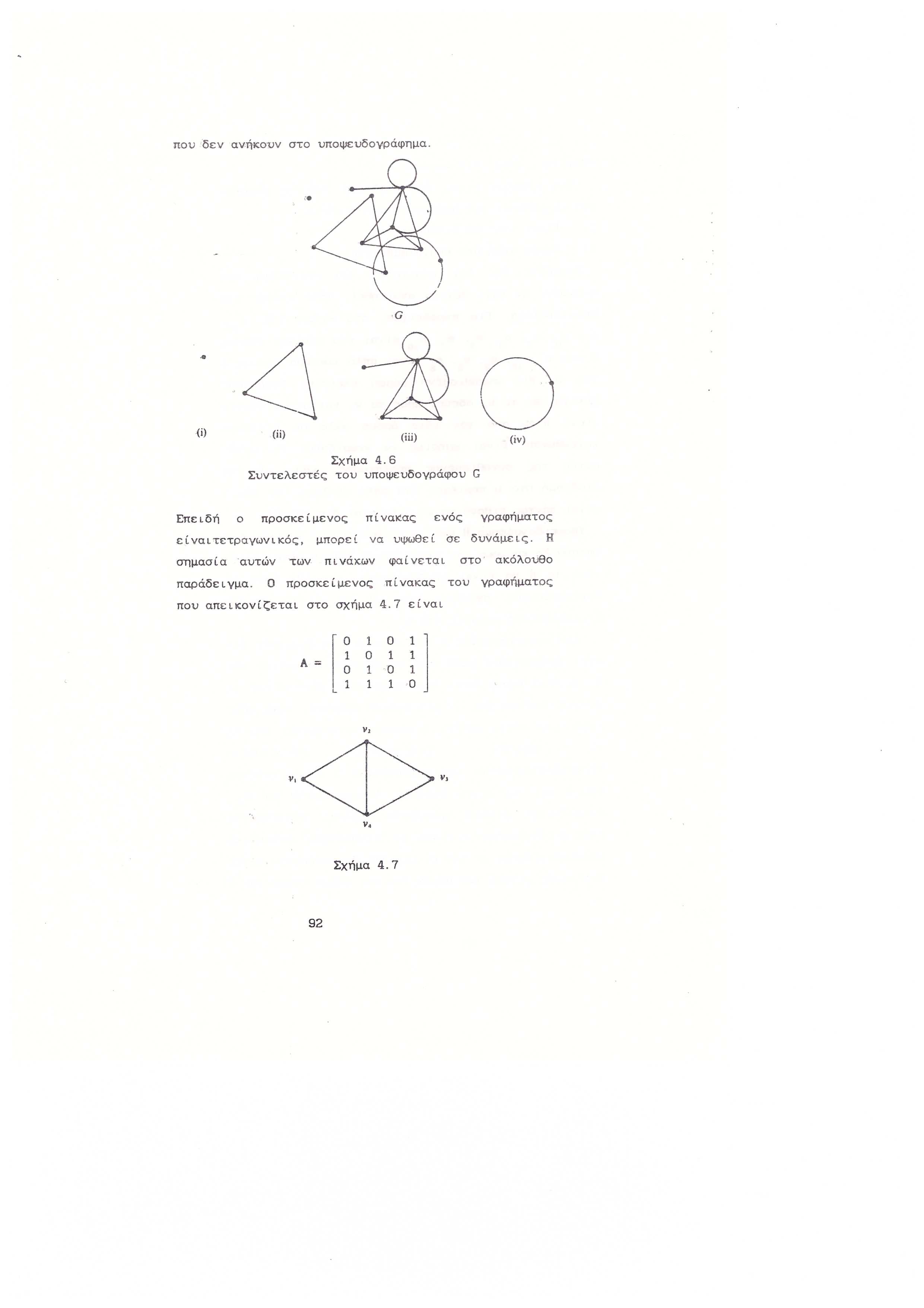 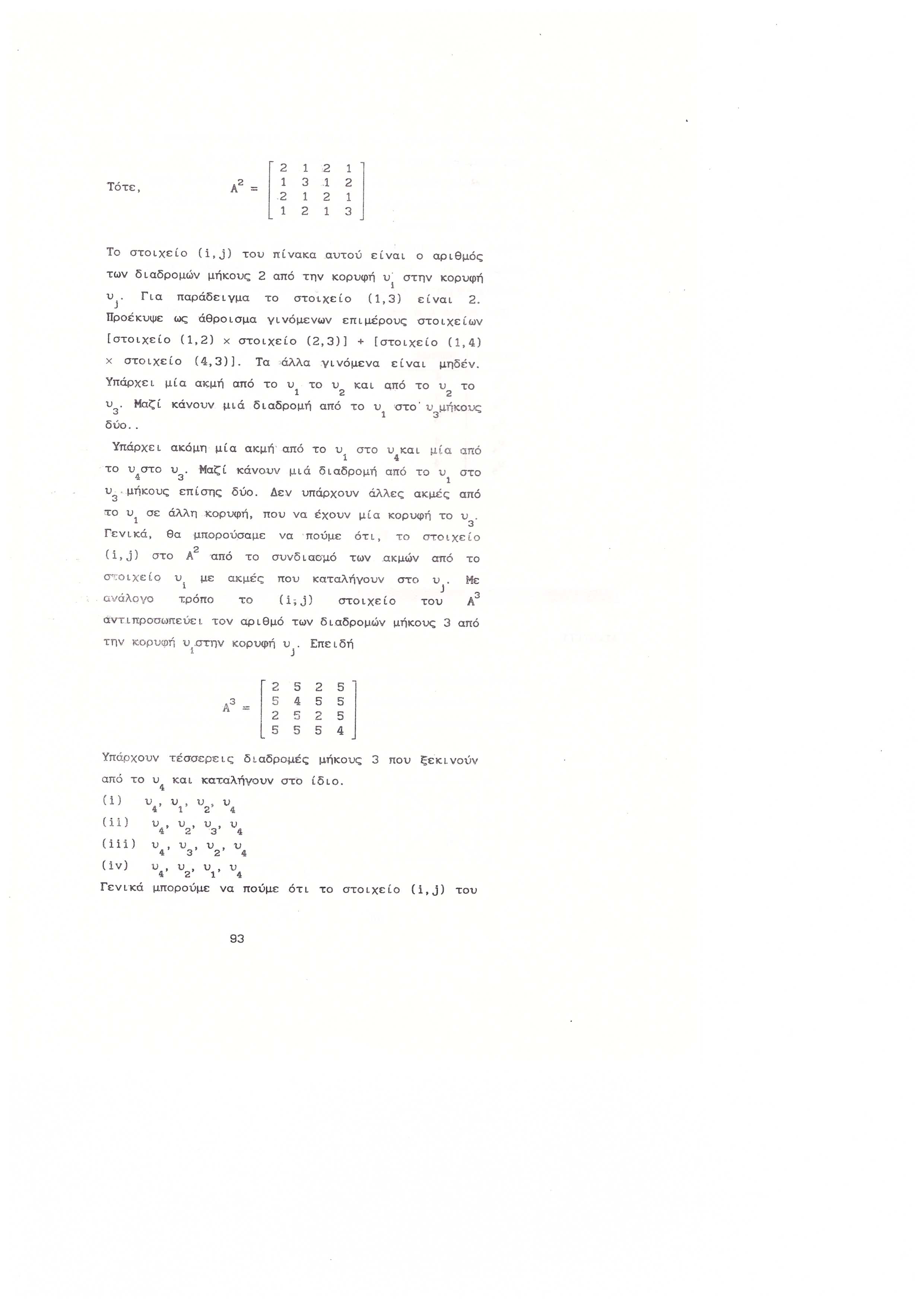 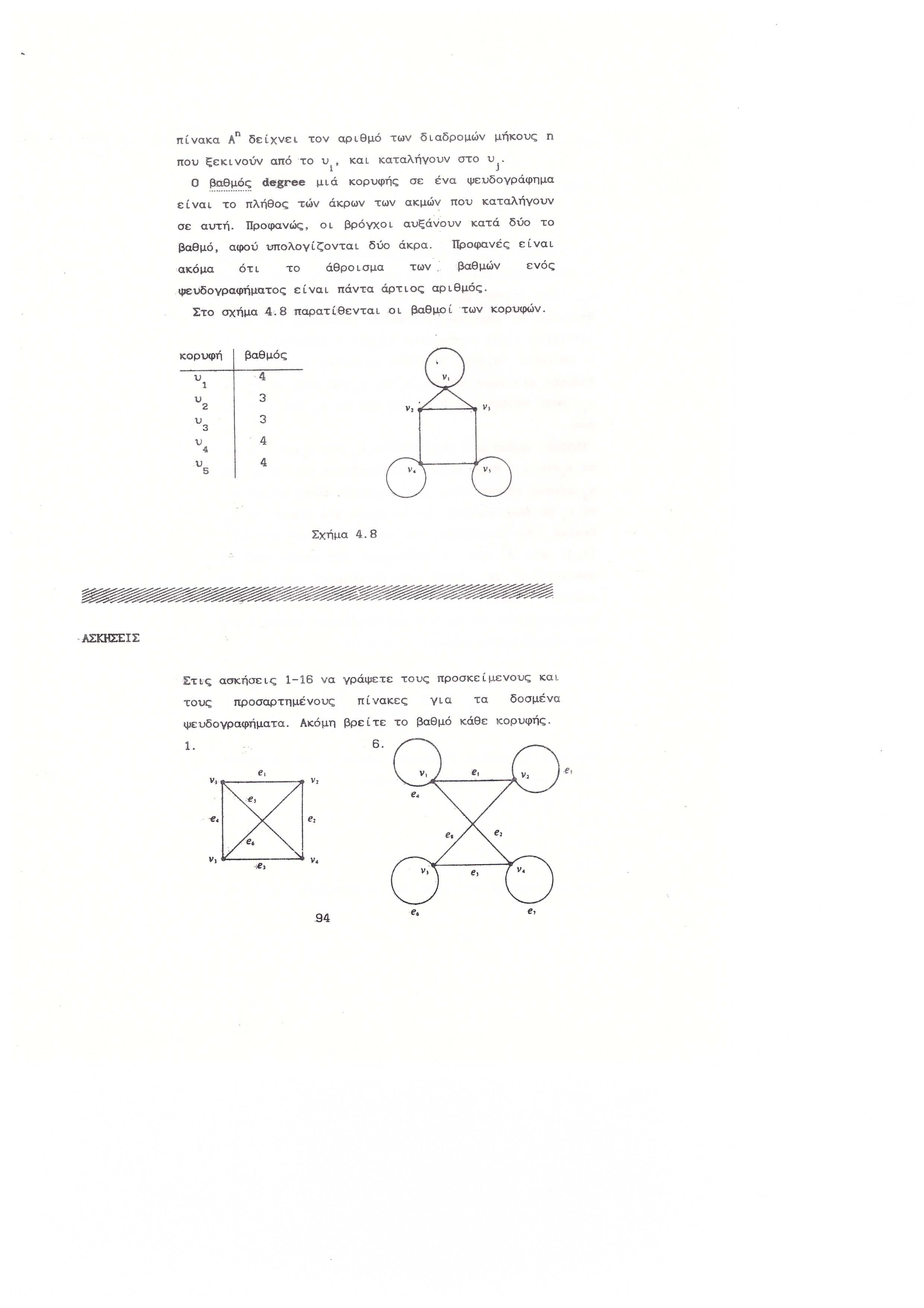 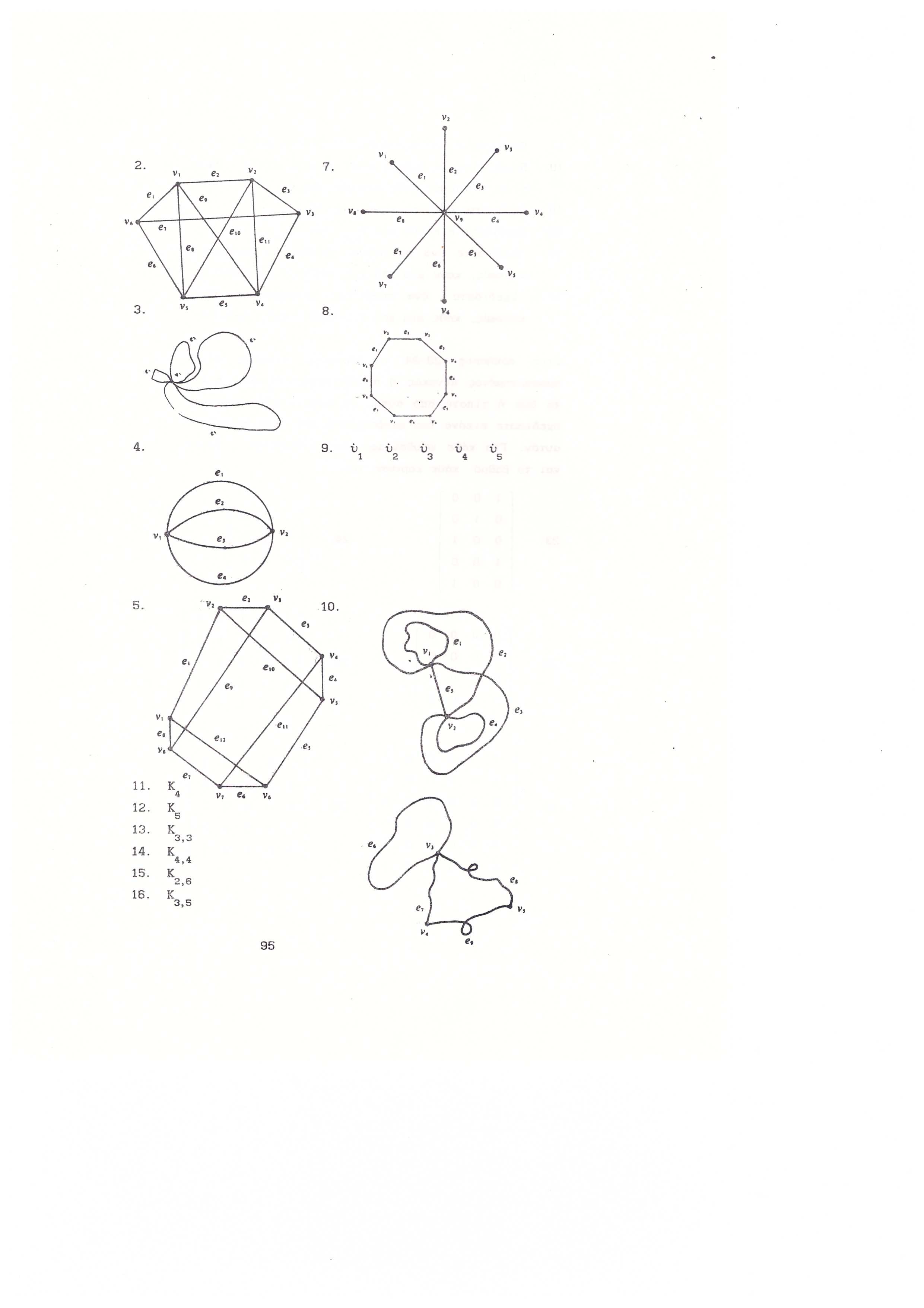 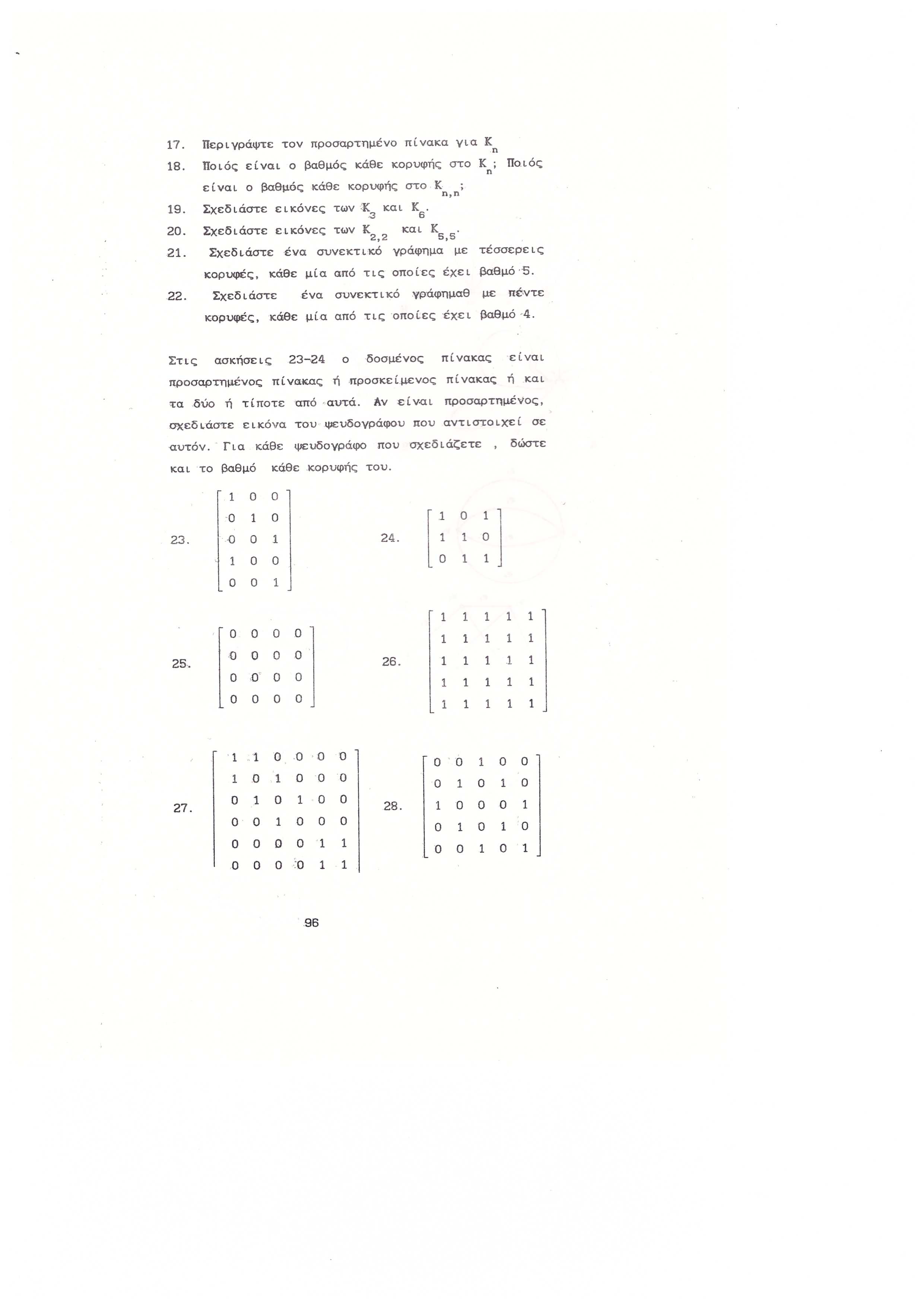 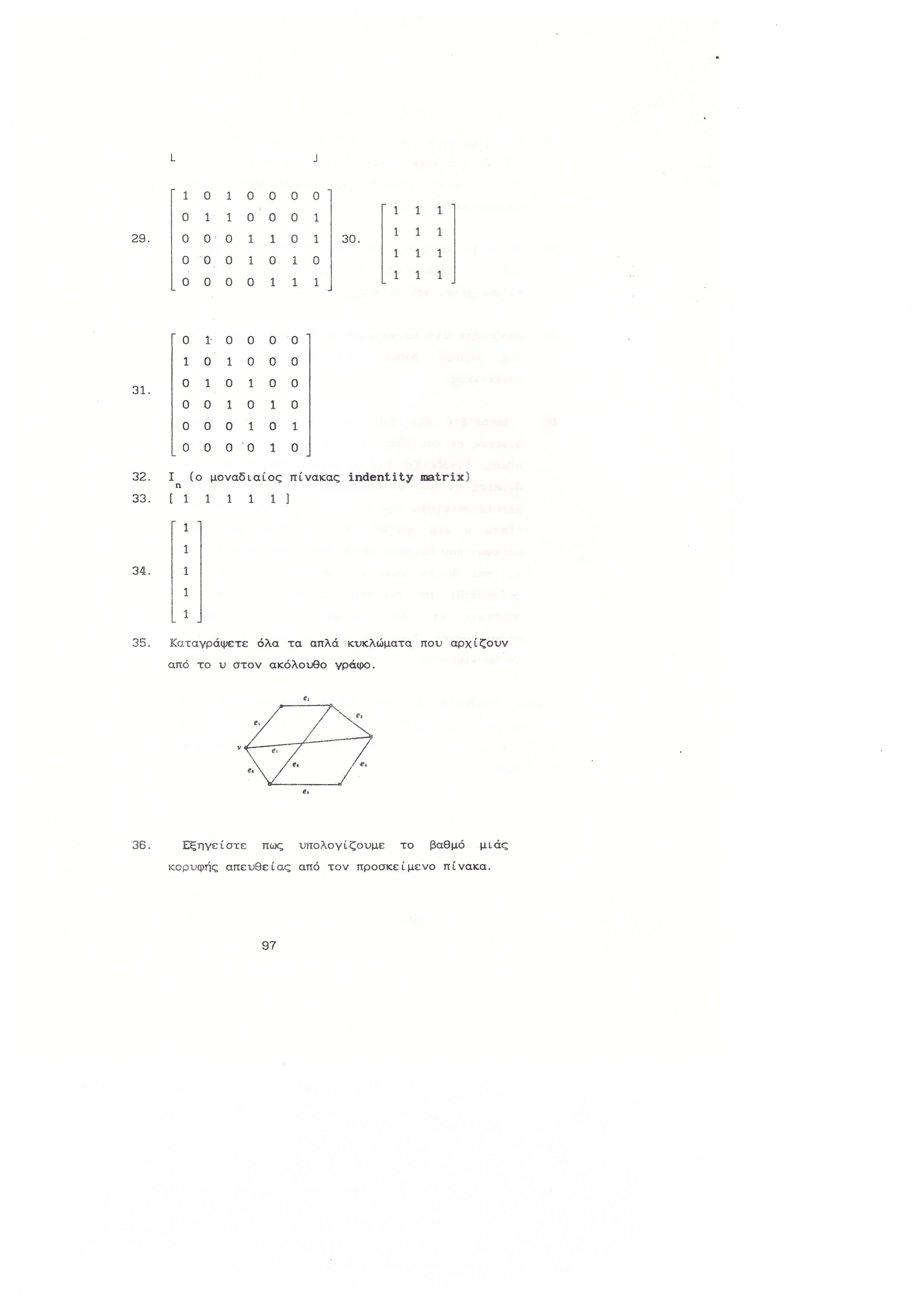 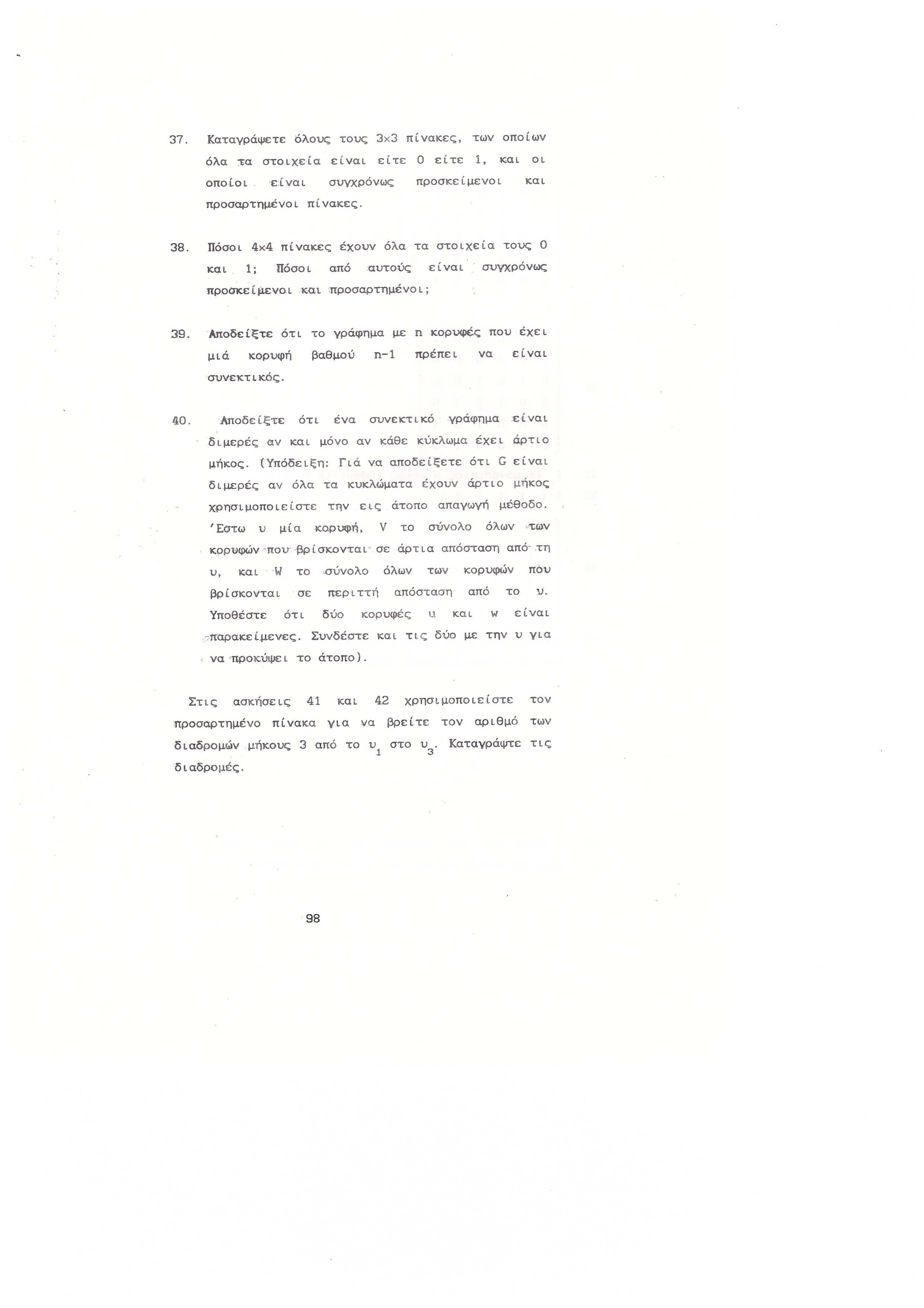